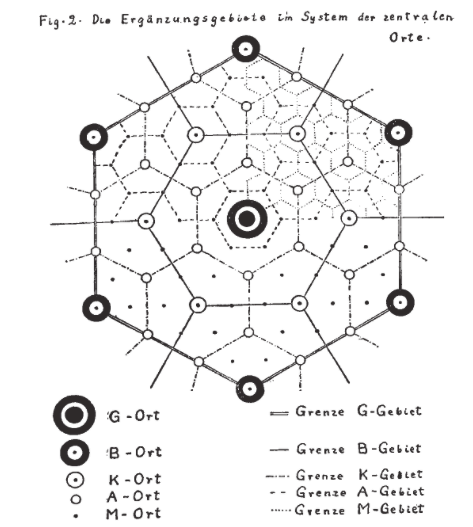 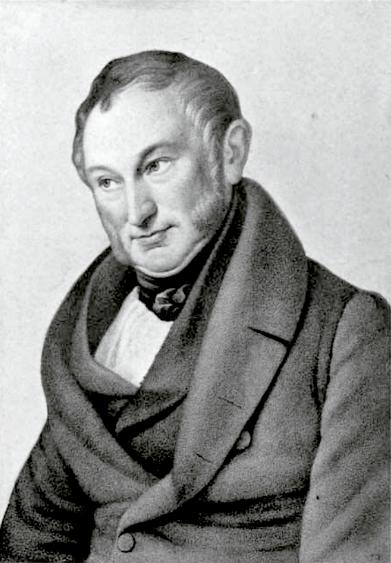 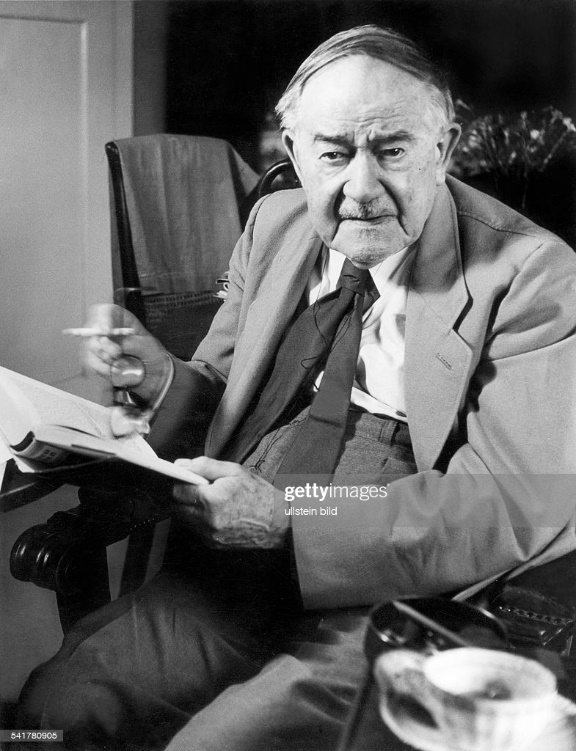 A. Weber
J. H. von Thünen
Lokalizační analýza
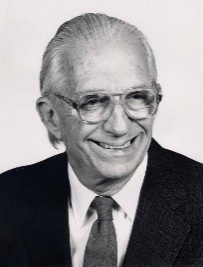 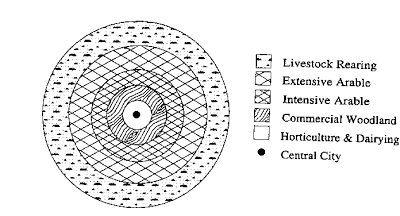 W. Isard
1
Regionální ekonomie a politika 1
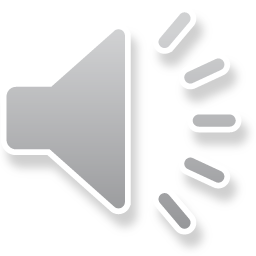 Východiska lokalizačních teorií
Lokalizační analýza vychází z lokalizačních teorií, které jsou nejstarší součástí regionální ekonomie.
Představitelé lokalizačních teorií zkoumají rozhodování výrobních jednotek o jejich lokalizaci, přičemž se snaží o identifikaci lokalizačních faktorů.
Mezi východiska klasických modelů patří vnímání prostoru jako fyzikálně-přírodní veličiny, zdůrazňování jeho stabilní, resp. pomalu se měnící kvality, a předpoklad dokonalé konkurence.
2
Regionální ekonomie a politika 1
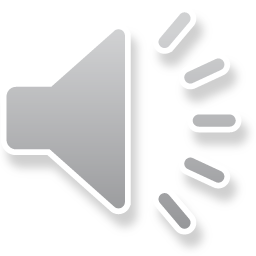 Vývoj lokalizačních teorií
snaha o zobecnění LT
A. Weber
1868 – 1958
W. Launhardt
1832 – 1918
W. Christaller
1893 – 1969
W. Isard
1919 – 2010
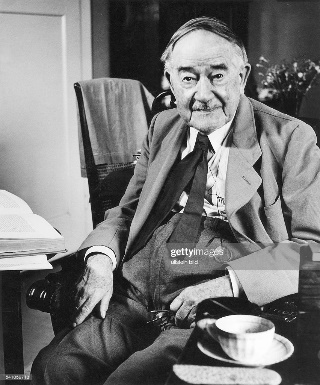 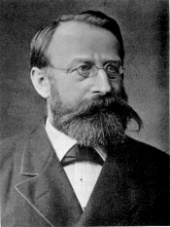 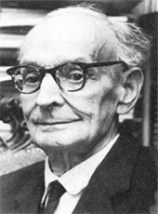 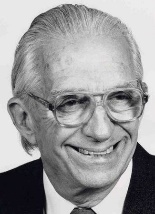 počátek 19. století
období 20. a 30. let 20. století
období po roce 1848
období po 2. světové válce
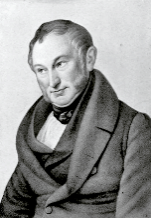 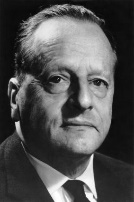 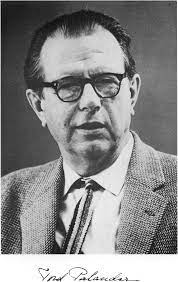 T. Palander
1902 – 1972
A. Predöhl
1893 – 1974
J. H. von Thünen
1783 – 1850
dva proudy LT
specializované lokalizační teorie
3
Regionální ekonomie a politika 1
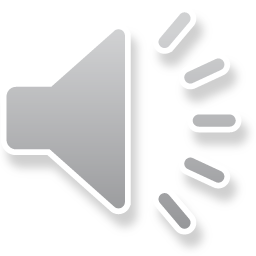 Lokalizační analýza
Analýza rozmístění (lokalizace)
Stav (výsledek) rozmístění ekonomických jednotek podle zvoleného hlediska, nejčastěji odvětvového.






Analýza rozmisťování (lokalizování)
Analýza faktorů pro umístění ekonomické jednotky do prostoru (dostupnost a kvalita pracovních sil, infrastrukturní faktory aj.).
4
Regionální ekonomie a politika 1
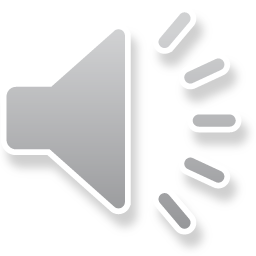 Metody dílčí analýzy rozmístění
Ukazují rozmístění ekonomických činností v prostoru k určitému časovému okamžiku. 
Často využívaným ukazatelem je ukazatel zaměstnanosti. 
Při zkoumání rozmístění pomocí těchto metod jsou regiony brány jako samostatné ekonomické celky a vliv meziregionálních vazeb je opomenut.
Mezi základní metody patří: 
Index lokalizace
Koeficient lokalizace
Křivka lokalizace (Lorenzova křivka)
5
Regionální ekonomie a politika 1
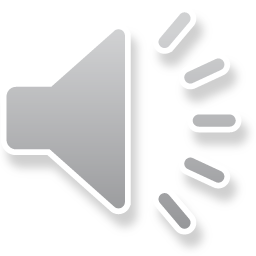 Index lokalizace
Xij – počet zaměstnaných i-tého odvětví v j-té oblasti
Yi – počet zaměstnaných i-tého odvětví v celé oblasti
i – odvětví, j – území, region
V našem případě bude j- tou oblastí okres, celou oblastí kraj.
Sj – počet obyvatel v j-té oblasti
S – počet obyvatel v celé oblasti
6
Regionální ekonomie a politika 1
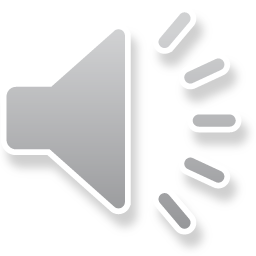 Výsledný index lokalizace
Např. v okrese žije 40 % obyvatel kraje a současně zde pracuje 80 % pracovníků i- tého odvětví zaměstnaných v kraji.
7
Regionální ekonomie a politika 1
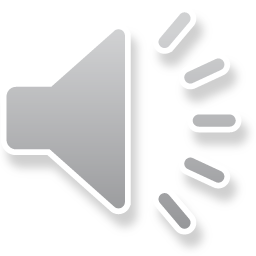 Koeficient lokalizace
To znamená, že i- té odvětví není s ohledem na počet obyvatel rozmístěno rovnoměrně. Čím větší je hodnota koeficientu, tím větší je tendence zkoumaného odvětví ke koncentraci.
8
Regionální ekonomie a politika 1
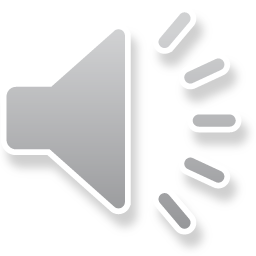 Křivka lokalizace (Lorenzova křivka)
Představuje grafické znázornění rozmístění sledovaného odvětví ve vztahu k počtu obyvatel v jednotlivých oblastech.
Regiony je nejprve nutné seřadit podle ILij od nejvyšší po nejnižší hodnotu, poté mohou být vypočítány kumulované součty Pij a SPj:
Výsledná hodnota bude vždy 100, neboť podíl celé oblasti je 100 %.
9
Regionální ekonomie a politika 1
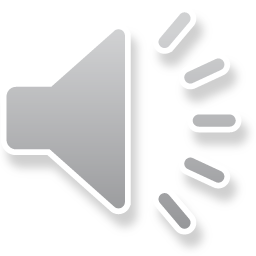 Interpretace křivky lokalizace
Kumulované hodnoty jsou postupně vynášeny na osu x (SPj) a osu y (Pij):



Na základě uvedeného postupu dostaneme konkávní křivku, která leží nad diagonálou, přičemž odchylka od diagonály je tím větší, čím větší je stupeň odvětvové koncentrace v oblasti.
Pokud by byly všechny ILij 1, potom by ležela křivka lokalizace na diagonále, což by znamenalo rovnoměrné zastoupení sledovaného odvětví ve všech oblastech.
Pij
Interpretace je stejná jako v případě koeficientu lokalizace.
SPj
10
Regionální ekonomie a politika 1
Příklady k procvičení
Zaměstnanost ve vybraných odvětvích v okresech Jihomoravského kraje:






1. Vypočítejte index lokalizace v odvětví peněžnictví a pojišťovnictví v okresech a) Brno-město a b) Hodonín v rámci Jihomoravského kraje.
11
Regionální ekonomie a politika 1
Příklad 1: Postup
12
Regionální ekonomie a politika 1
Příklad 1: Postup
Obyvatelé okresu Brno-město se na celkovém počtu obyvatel Jihomoravského kraje podílí 33,89 %. Podíl zaměstnanců v odvětví peněžnictví a pojišťovnictví v okresu Brno-město na celkovém počtu zaměstnanců v tomto odvětví v JMK činí 66,06 %. Podíl zaměstnanců je tedy oproti podílu obyvatel téměř dvounásobný (1,95).
13
Regionální ekonomie a politika 1
Příklad 1: Řešení
a) Brno-město:
Pij = 66,06 %
SPj = 33,89 %
ILij = 1,95
Odvětví peněžnictví a pojišťovnictví je v okrese Brno-město zastoupeno nadproporcionálně vůči počtu obyvatel. 
b) Hodonín:
Pij = 8,49 %
SPj = 14,20 %
ILij = 0,60
Odvětví peněžnictví a pojišťovnictví je v okrese Hodonín zastoupeno podproporcionálně vůči počtu obyvatel.
14
Regionální ekonomie a politika 1
Příklad 2
2. S využitím tabulky výše zjistěte koeficient lokalizace pro odvětví peněžnictví a pojišťovnictví v Jihomoravském kraji.
Vypočtěte rozdíly mezi Pij a SPj.

Kladné rozdíly sečtete.
Řešíme, zda podíl zaměstnanců přesahuje podíl obyvatel.
15
Regionální ekonomie a politika 1
Příklad 2: Řešení
KLi = 0,322
Interpretace: Odvětví je zastoupeno neúměrně vůči počtu obyvatel.
16
Regionální ekonomie a politika 1
Příklad 3
3. Pro řešený případ nakreslete Lorenzovu křivku.
17
Regionální ekonomie a politika 1
Příklad 3: Řešení
Postupně vynášíme hodnoty SPj a Pij z předchozí tabulky na osu x, respektive osu y.
Pij
Interpretace: Odvětví je zastoupeno neúměrně vůči počtu obyvatel.
73,97
66,06
44,84
33,89
SPj
18
Regionální ekonomie a politika 1